Комплектный теплосчетчик  Т34МК Лайт
Состав Теплосчетчика
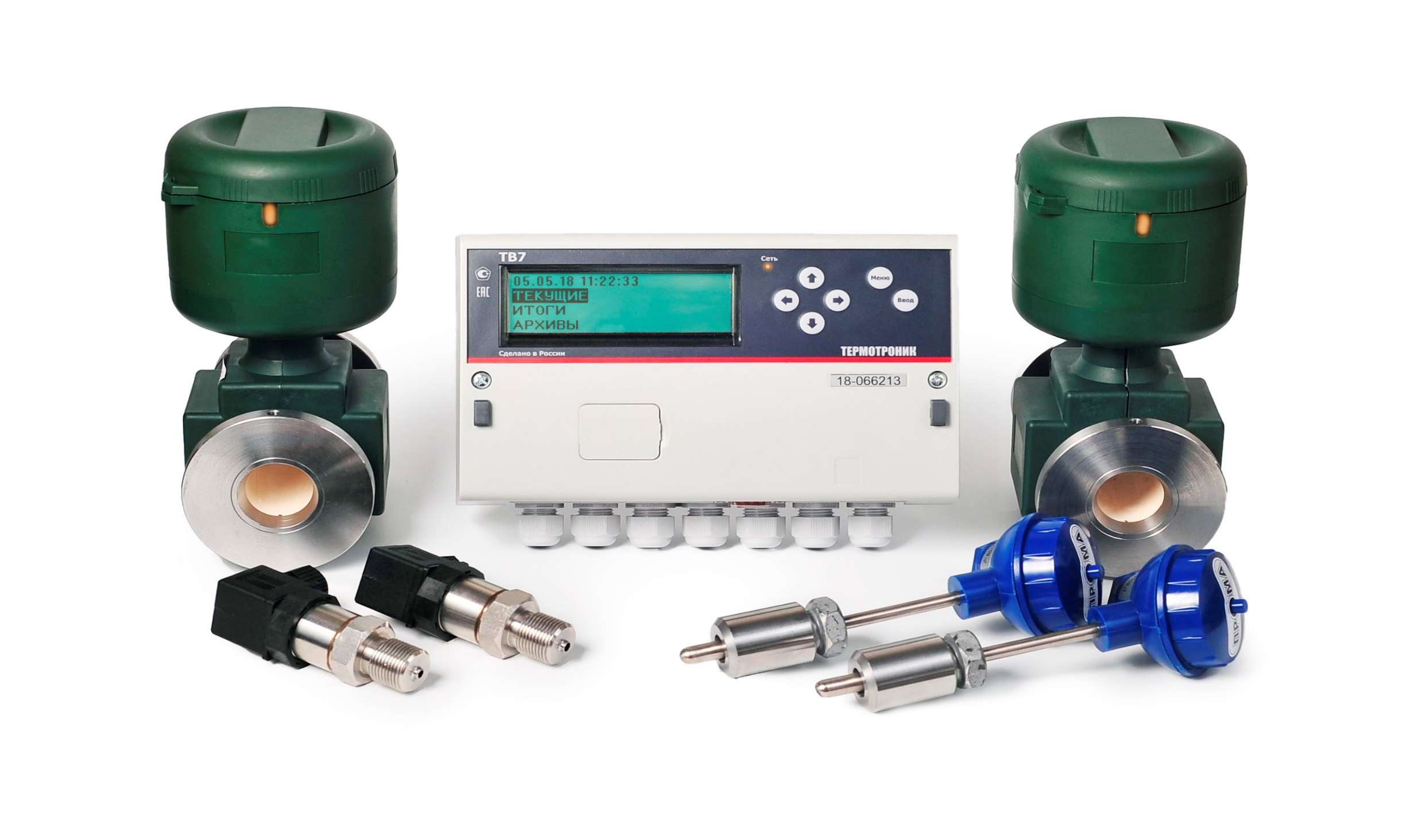 Электромагнитный расходомер ПИТЕРФЛОУ  К
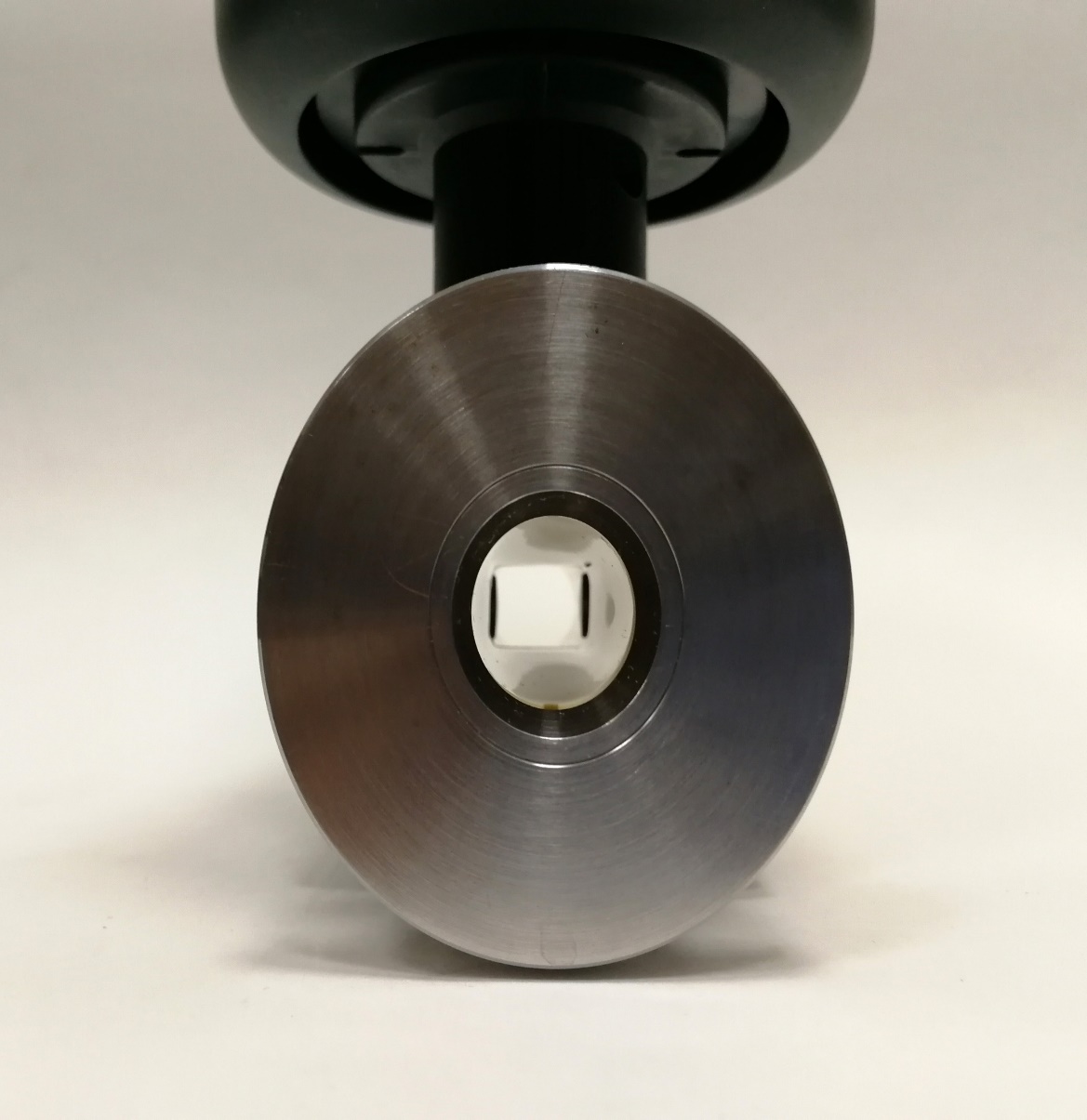 ПИТЕРФЛОУ К
Диаметры расходомера 20,25,32,40,50 мм

Проточная часть L- серия для стабильного измерения на малых расходах 

Высокий класс защиты от внешних воздействий IP 66

Гарантия  от протечек  -12 лет

Возможность считывания данных и диагностика по цифровому каналу телеметрии
Тепловычислитель ТВ7-04.1М Лайт
Коммуникационные возможности
Интерфейс USB 

Интерфейс RS232

Интерфейс Ethernet или RS485 (по заказу)
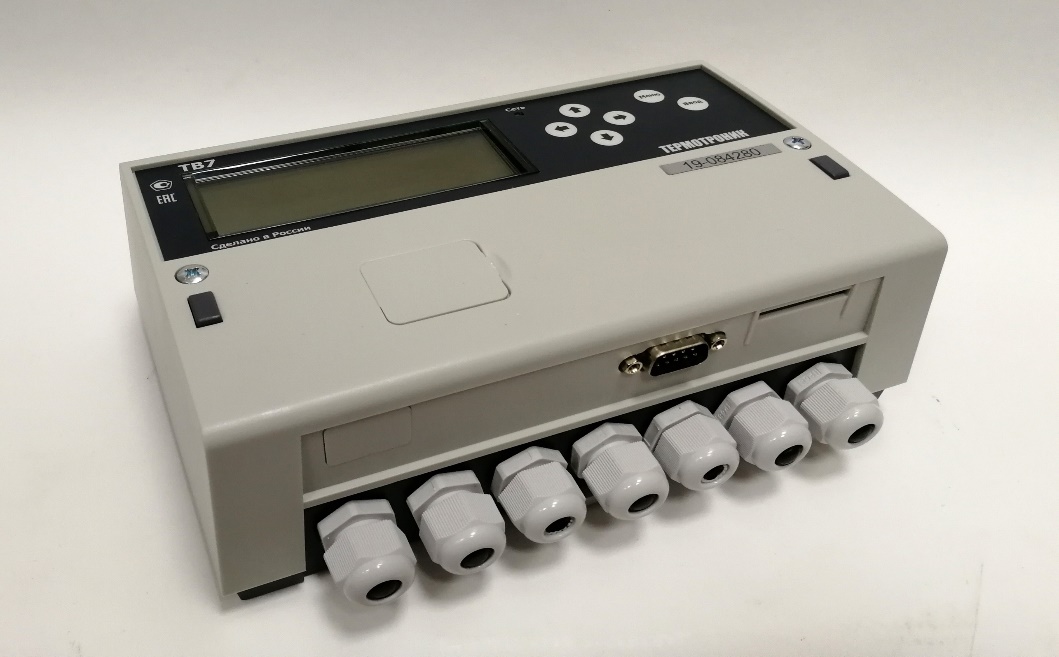 Открытый протокол обмена ModBus.
Варианты считывания данных
Планшет, телефон 
с ОС Android
Пульт переноса данных
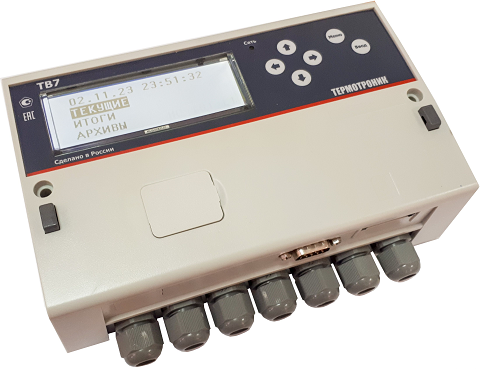 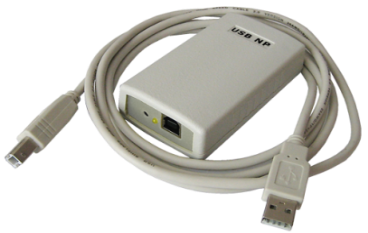 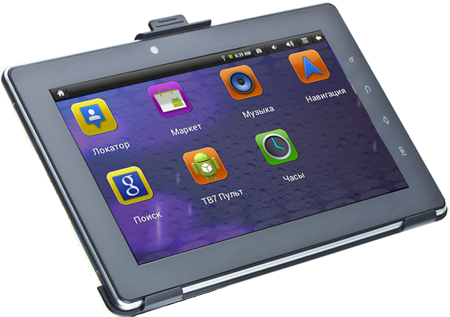 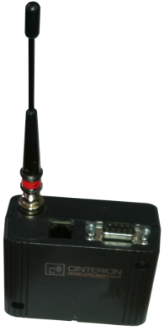 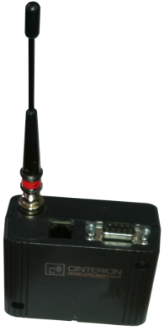 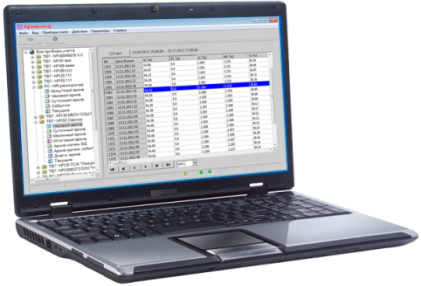 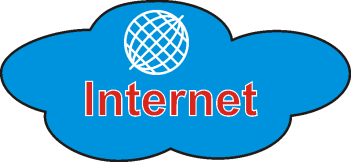 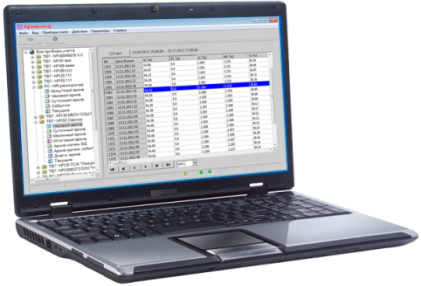 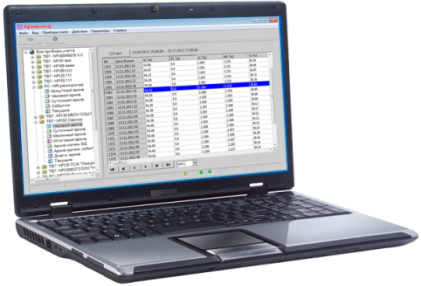 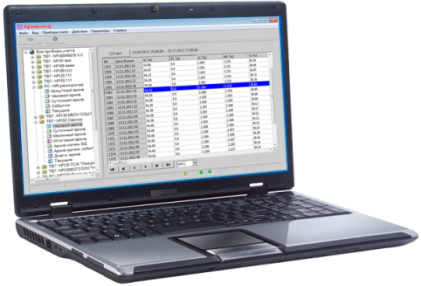 Прямое соединение  по USB
GSM/GPRS
Ethernet/Internet
Варианты применения
Импульсный сигнал
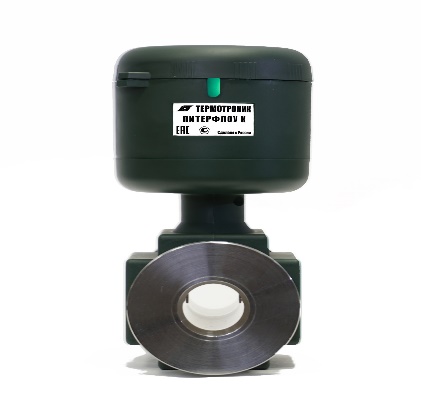 Режим выхода
Тип входа
Тип ВС=Электронный
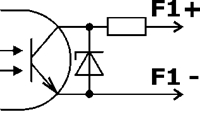 Стандартный импульсный
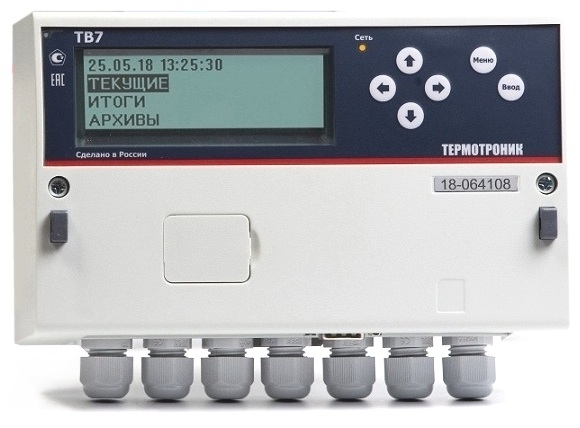 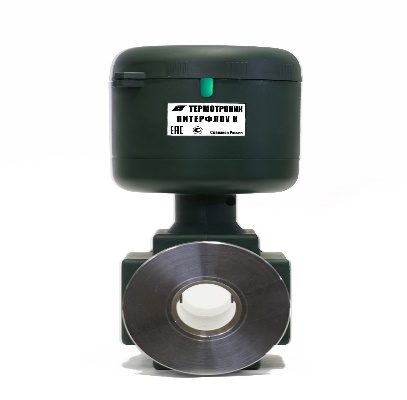 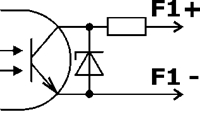 Телеметрия
Тип ВС=Телеметрия
Цифровой сигнал
Использование стандартных импульсных входов для приема информации от расходомеров в цифровой форме.
Режим « Телеметрия»
Цифровой сигнал
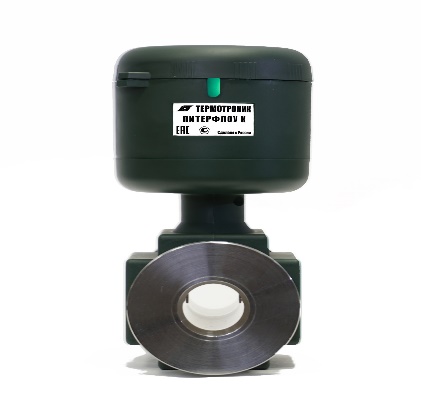 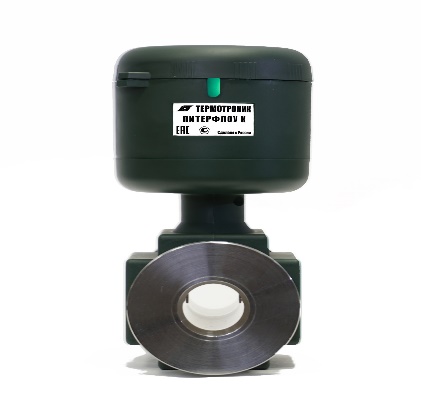 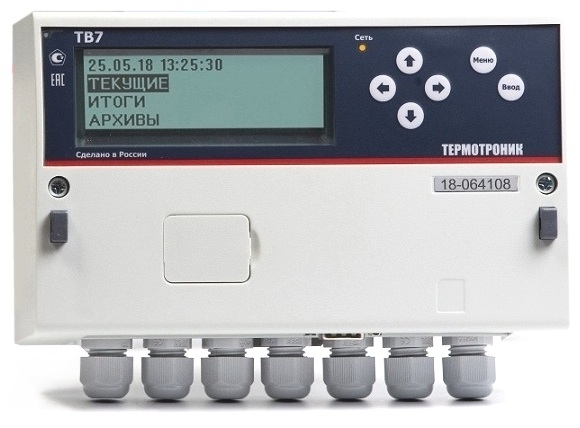 Интерфейс
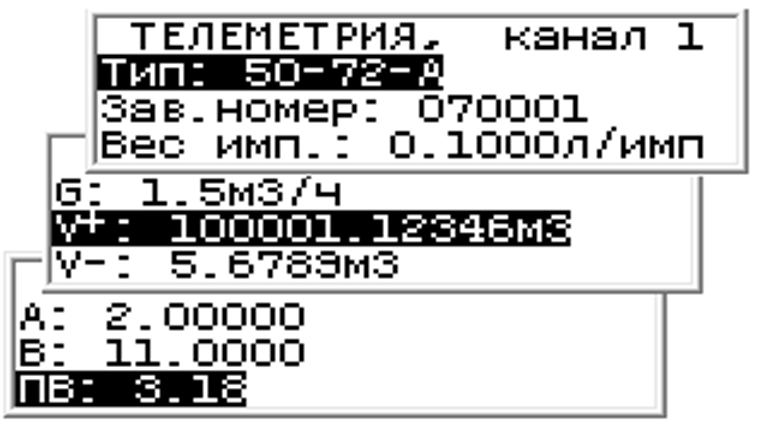 Передача:
Текущий расход;
Накопленные итоги;
Параметры расходомера;
Диагностика.
Результат:
Прием информации по малочувствительному к помехам каналу связи;
Распознавание ситуаций «пустая труба» и «реверс»;
Индикация параметров расходомера на дисплее тепловычислителя (Тип, расход, интегралы объемов, ошибки, вес импульса, серийный номер и т.д.);
Возможность передачи диагностики расходомеров в диспетчерскую систему.
Типовые проекты узлов учета
Сайт «ТЕРМОТРОНИК»  www.termotronic.ru 

Решения 

Каталог типовых проектов узлов учета 

Типовые проекты для учета с нагрузкой менее 0,2 ГКал
Спасибо за внимание!
Коммерческий директор
Дмитрий Желудков 
e-mail: d.zheludkov@termotronic.ru
ООО «ТЕРМОТРОНИК»
193318, Санкт-Петербург,
ул. Ворошилова, д. 2
Тел. 8-800-333-10-34
e-mail: zakaz@termotronic.ru
www.termotronic.ru